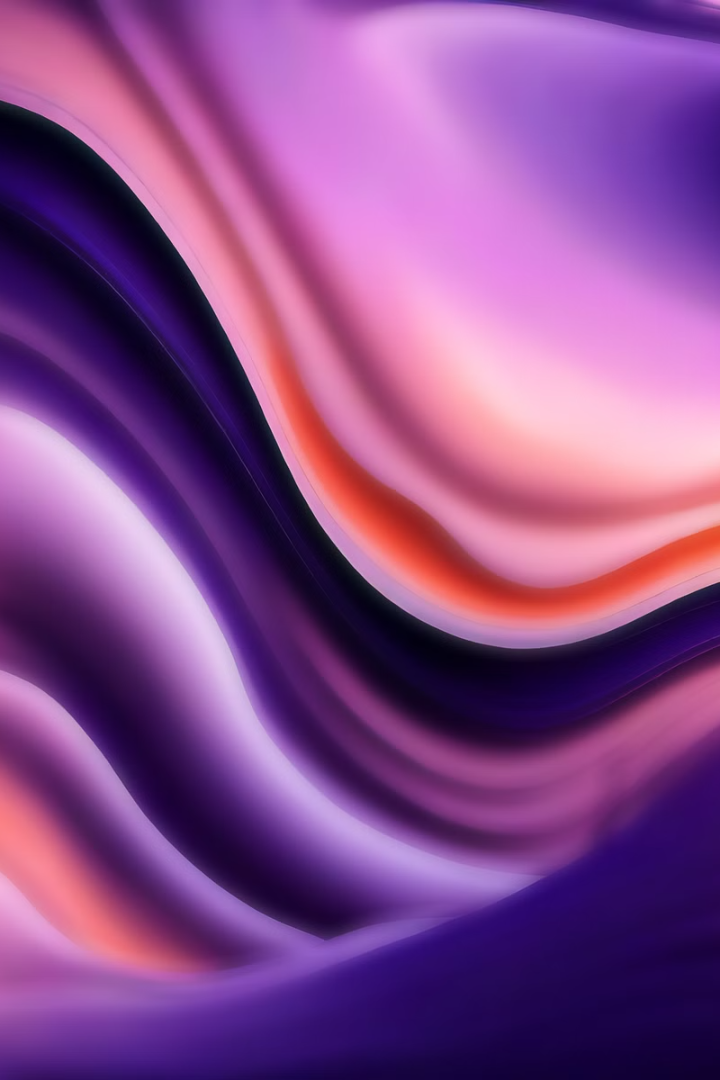 صناعة الطاقة: هيكل، سلوك، أداء
صناعة الطاقة هي من أهم القطاعات الاقتصادية، تلعب دورًا رئيسيًا في تأمين احتياجاتنا من الطاقة وتشكل أساسًا للتنمية الاقتصادية.
dd
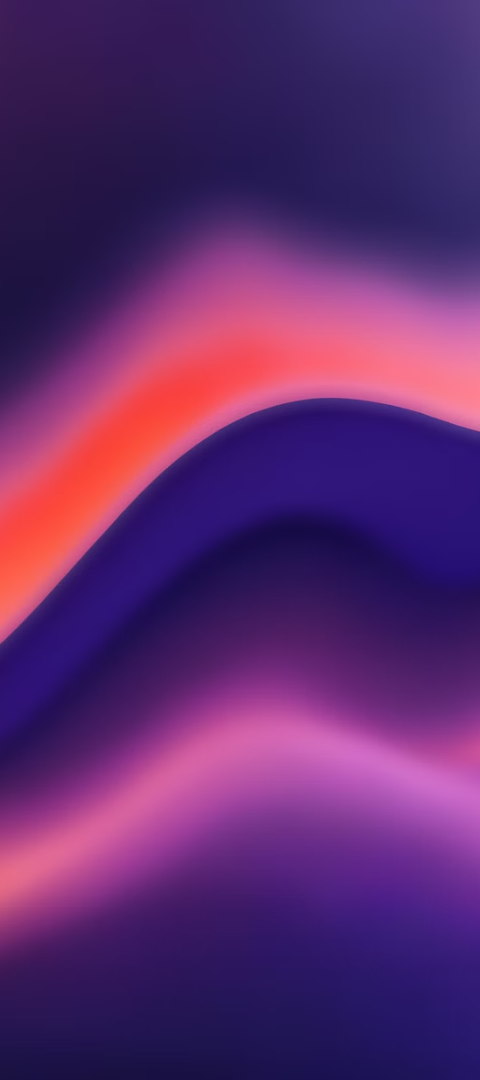 أهمية صناعة الطاقة وتأثيرها على الاقتصاد
توفير الطاقة
النمو الاقتصادي
1
2
تُعتبر صناعة الطاقة حيوية لتوفير الطاقة للأنشطة الاقتصادية والاجتماعية.
تعزز صناعة الطاقة النمو الاقتصادي عبر توفير الطاقة اللازمة للصناعة والتجارة.
خلق فرص العمل
3
توفر صناعة الطاقة فرص عمل واسعة في مجالات الاستخراج، الإنتاج، والنقل.
هيكل صناعة الطاقة: مكوناتها الرئيسية والعلاقات بينها
استخراج الموارد
التكرير والإنتاج
النقل والتوزيع
تُعدّ المرحلة الأولى في صناعة الطاقة، حيث يتم استخراج النفط والغاز الطبيعي من باطن الأرض.
تُعالج المواد الخام المستخرجة وتحوّل إلى منتجات قابلة للاستخدام مثل البنزين والديزل.
تُنقل الطاقة من أماكن الإنتاج إلى أماكن الاستهلاك عبر خطوط الأنابيب أو شبكات الكهرباء.
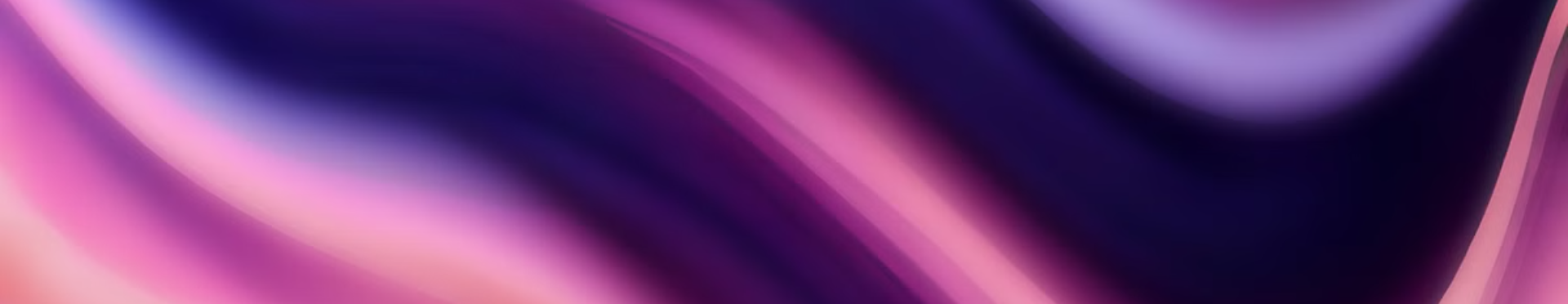 سلوك اللاعبين في صناعة الطاقة: الأهداف والاستراتيجيات
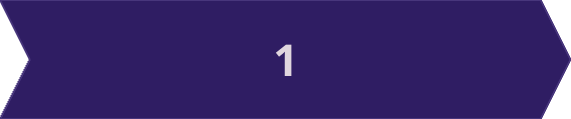 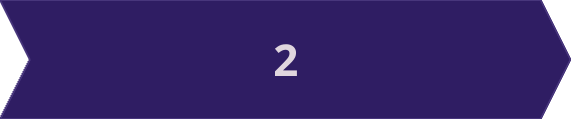 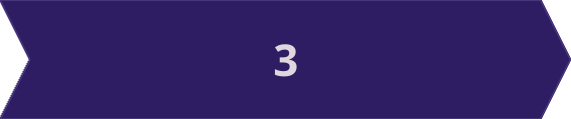 الشركات النفطية
شركات الطاقة
المستهلكون
تهدف الشركات النفطية إلى تحقيق أرباح من خلال استخراج النفط وتكريره.
تركز شركات الطاقة على إنتاج الطاقة الكهربائية وتوزيعها على المستهلكين.
يسعى المستهلكون للحصول على الطاقة بأقل تكلفة ممكنة.
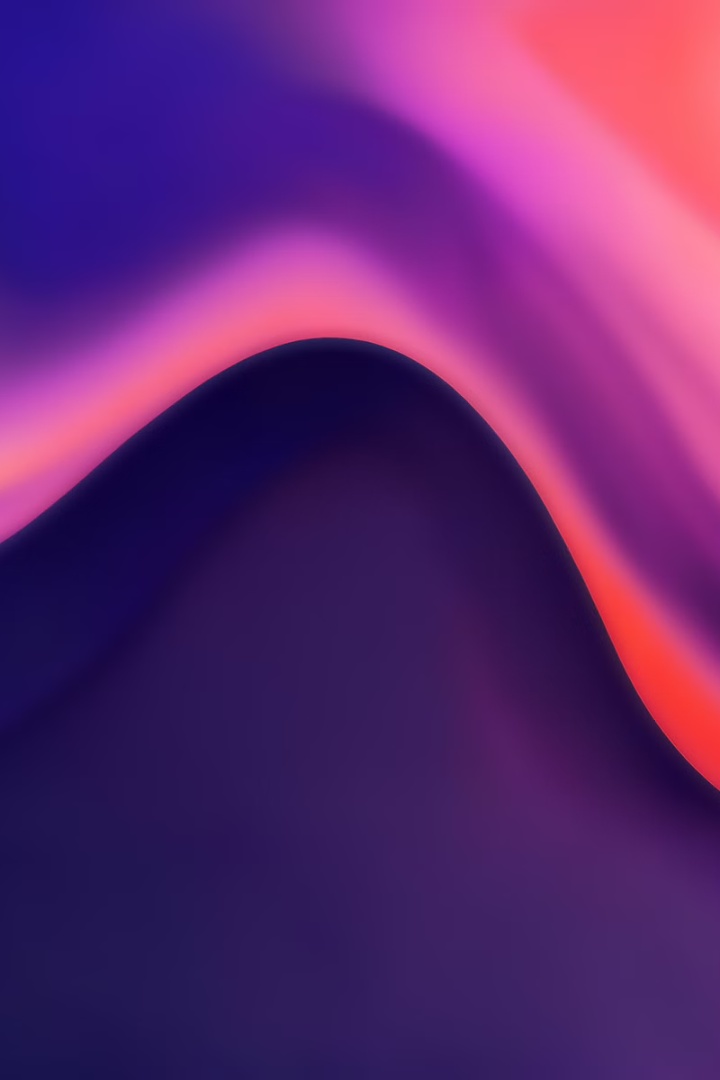 التحديات التنظيمية وأثرها على أداء الصناعة
التحديات
التأثير
اللوائح البيئية
خفض الانبعاثات الكربونية
الاستقرار السياسي
تأثير على سلاسل الإمداد
الاستثمار في التقنيات الجديدة
تحسين كفاءة الطاقة
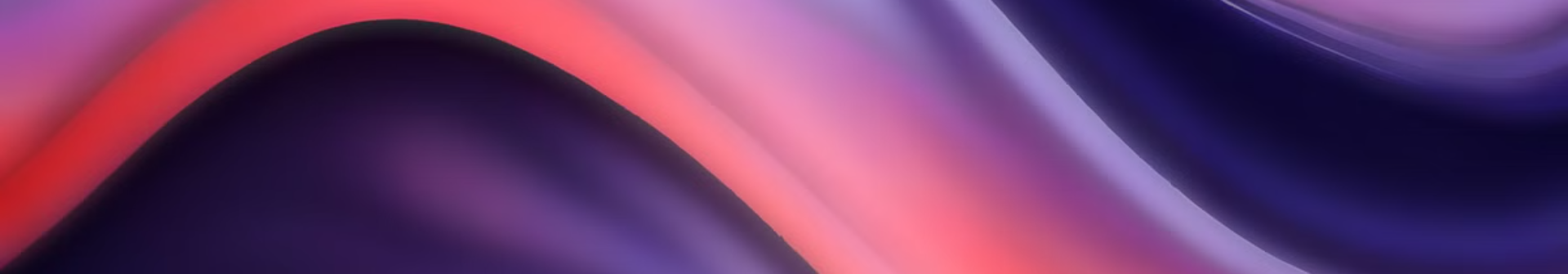 اتجاهات التكنولوجيا والابتكار في صناعة الطاقة
الطاقة المتجددة
1
زيادة الاعتماد على مصادر الطاقة المتجددة مثل الطاقة الشمسية وطاقة الرياح.
التخزين
2
تطوير تقنيات تخزين الطاقة لتحسين كفاءة استخدام مصادر الطاقة المتجددة.
الذكاء الاصطناعي
3
استخدام الذكاء الاصطناعي لتحسين إدارة شبكات الطاقة وتقليل الفاقد.
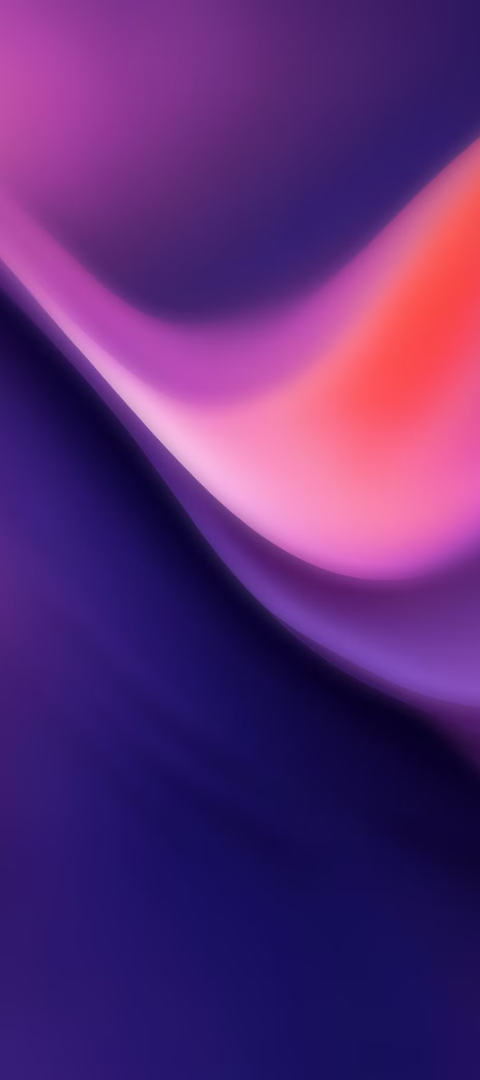 مؤشرات الأداء الرئيسية في صناعة الطاقة
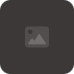 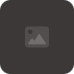 إنتاج الطاقة
استهلاك الطاقة
كمية الطاقة المنتجة من جميع المصادر.
كمية الطاقة المستهلكة في مختلف القطاعات.
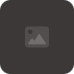 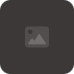 كفاءة الطاقة
الانبعاثات الكربونية
نسبة الطاقة المنتجة إلى الطاقة المستهلكة.
كمية غازات الدفيئة المنبعثة من صناعة الطاقة.
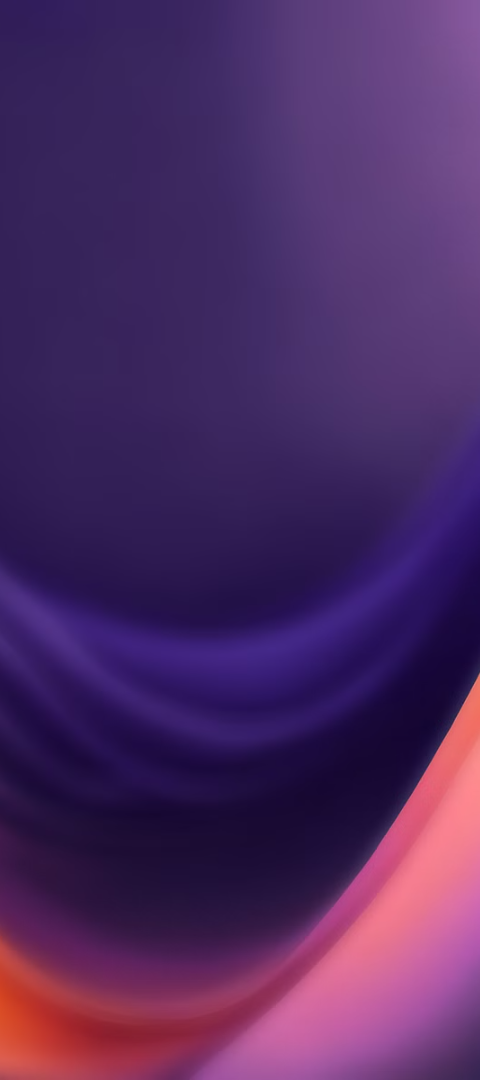 التوصيات لتحسين أداء صناعة الطاقة
الاستثمار في الطاقة المتجددة
تحسين كفاءة الطاقة
زيادة الاستثمار في مصادر الطاقة المتجددة لتحقيق الاستدامة البيئية.
تطبيق تقنيات جديدة لخفض الفاقد في إنتاج ونقل الطاقة.
تطوير البنية التحتية
تحسين البنية التحتية للطاقة لتلبية الاحتياجات المتزايدة.